Електронна емісія
Електронна емісія - це випускання електронів у вакуум поверхнею твердого тіла або рідини.
Розрізняють:
термоелектронну емісію (нагрівання тіл);
вторинну електронну емісію (бомбардування поверхні електронами);
іонно-електронну емісію (бомбардування поверхні іонами);
фотоелектронну емісію (електромагнітне опромінення);
автоелектронну емісію (зовнішнє електричне поле) та ін.

Щоб залишити кристал, електрон повинен
 здійснити роботу, рівну роботі виходу.
Розрізняють термодинамічну та зовнішню
 роботи виходу.
Термодинамічною роботою виходу називають 
різницю між енергією нульового рівня
вакууму та енергією Фермі твердого тіла.
Зовнішня робота виходу (або електронна спорідненість) – це різниця між енергією
нульового рівня вакууму та енергією дна зони провідності.
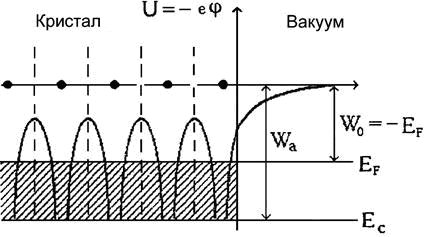 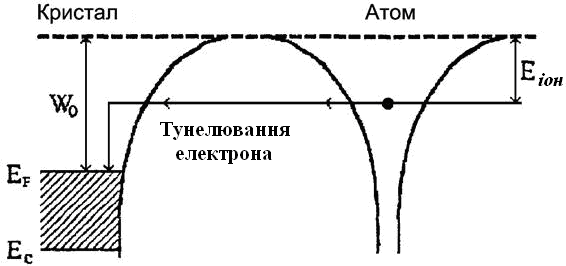 Енергетична діаграма для електронів металу і для валентного електрона в атомі
Схематичне зображення поверхні металу, вкритої позитивними (а), негативними (б) іонами або поляризованими частинками (в)
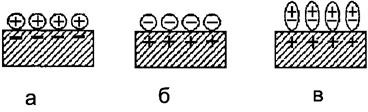 Термоелектронна емісія
Явищем термоелектронної емісії називається випускання електронів нагрітими тілами (емітерами або катодами) у вакуум або інше середовище.
Статистика Фермі-Дираку
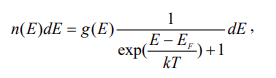 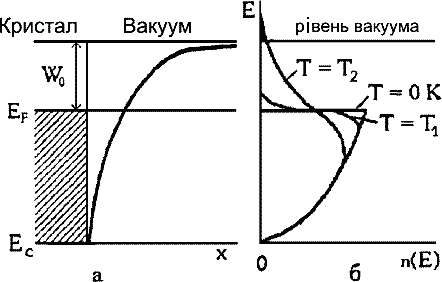 де g(Е) – число квантових станів, які відповідають енергії Е; ЕF – енергія Фермі; k– постійна Больцмана; Т – абсолютна температура.
а - енергетична схема кристала, б - криві розподілу електронів по енергіях при різних температурах.
Фотоелектронна емісія
Фотоелектронна емісія або (зовнішній фотоефект) - це випускання електронів у вакуум твердими тілами і рідинами під дією оптичного випромінювання (фотонів).
Основні закономірності фотоелектронної емісії полягають у наступному:
Кількість електронів, що випускаються, пропорційна інтенсивності випромінювання.
Для кожної речовини при певному стані її поверхні і температурі Т → 0 К існує поріг («червона» межа) - мінімальна частота ω0 (або максимальна довжина хвилі χ0) випромінювання, за якою фотоелектронна емісія не виникає.
Максимальна кінетична енергія фотоелектронів лінійно зростає з частотою випромінювання і не залежить від його інтенсивності.
Фотоелектронна емісія
Енергетичні схеми фотоелектронної емісії
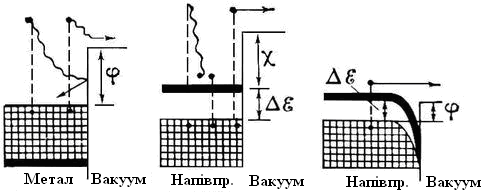 а - метал, б - напівпровідник з χ > 2∆E, в - напівпровідник з поверхнею, обробленою до «негативної» електронної спорідненості (eφ < ∆ E), φ— поверхневий потенційний бар'єр.
Автоелектронна емісія
Автоелектронна емісія - це випускання електронів твердими і рідкими провідниками під дією зовнішнього електричного поля Е високої напруженості (Е ~ 107 В/см).
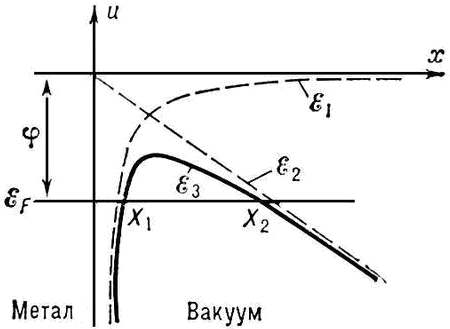 Автоемісія - результат тунельного «просочування» електронів крізь потенційний бар'єр, існуючий на межі провідник - вакуум (або ін. середовище).
Вторинна емісія
Вторинна електронна емісія, - це випускання електронів поверхнею твердого тіла при її бомбардуванні електронами.
Іонна емісія
Іонна емісія – це випускання позитивних і негативних іонів поверхнею твердого тіла (емітер) у вакуум або газоподібне середовище.
Додаткова енергія може бути отримана іоном при нагріванні (термоіонна емісія), при бомбардуванні емітера (називається в цьому випадку мішенню) пучком іонів (іонно-іонна емісія), електронами (електронно- іонна емісія) і фотонами (фотодесорбція).